Repræsentantskabsmøde18. januar 2021Danish Breast Cancer Group
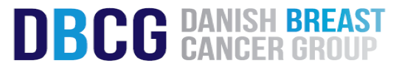 Program for videomødet
13.00	Formandens beretning. Peer Christiansen
13.30	Kvalitetsindikatorrapport 2019. Peer Christiansen
13.45	Omlægning af DBCG´s retningslinjer. Anne-Vibeke Lænkholm
14.30	Afhandlinger forsvaret i 2020
Letrozol in early breast cancer. Signe K. Skriver
Skulderfunktion og senfølger efter onkoplastisk operation. Katrine Rye Hauerslev
15.00	DBCG HYPO-forsøget. Birgitte Offersen
15.15	Forsøg der aktiveres i 2021
MASTER. Signe Borgquist
NordicTrip. Bent Ejlertsen
15.45	Afslutning. Birgitte Offersen
Praktiske oplysninger
Mødet er åbent og der er > 80 tilmeldte. 
Præsentationerne vises fra DBCG for, at mindske ventetiden mellem foredragsholderne.
Alle opfordres til at holde kameraet tændt under hele mødet.
Kommentarer og spørgsmål kan fremsendes på chat.
Mikrofonen bør kun åbnes på opfordring fra ordstyreren.
Marker med håndsoprækning hvis du ønsker at komme på talelisten.